Представление рабочих материалов по итогам КПК детей с ОВЗ (гр. №2)
Материалы подготовили: Андреева Наталья Фёдоровна, зам. директора по УВР  МОУ посёлка Заволжье,
Иванова  Галина Борисовна, учитель начальных классов МОУ Леснополянской НШ им. К.Д.Ушинского, 
Суслова Лариса Николаевна, учитель начальных классов МОУ Леснополянской НШ им. К.Д.Ушинского
Предполагаемые результаты обучения детей с ОВЗ
Личностные
Метапредметные
Предметные
Тематическое планирование   по предмету  «Окружающий мир»
Вариант планирования  коррекционной работы с обучающимися с ОВЗспециалистами в течение учебного года
Разграничение еженедельной коррекционной и внеурочной  работы для детей с ОВЗ  в течение учебного года(в соответствии с нормативными актами)
Пример поурочного  планирования
Проект инклюзивного урока
Тема урока: Дикие животные. Различие животных по внешним характеристикам.

УМК: Начальная школа XXI века.

1-ый класс
Предполагаемые результаты
Цель :уточнение и расширение представлений о диких животных через умение находить отличительные признаки разных групп, создание иллюстрированной схемы «Дикие животные»
Организация учебной деятельности
Желаем удачи!
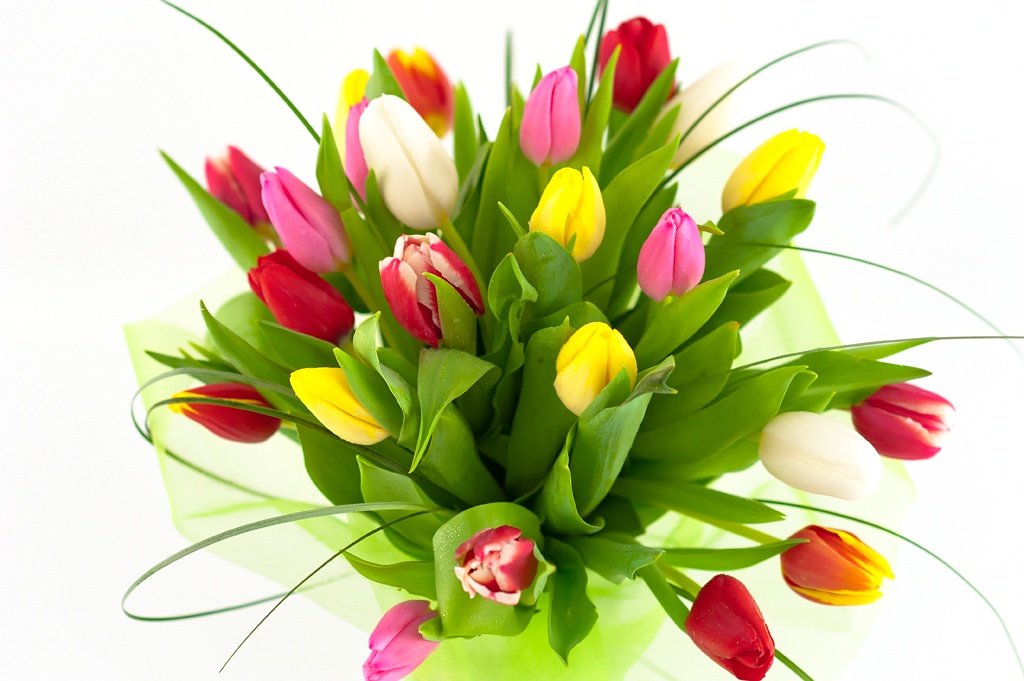